كلماتٌ حذفت الألفُ من وسطِها
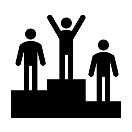 الوظيفة النحوية
مدخل الوحدة
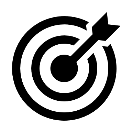 أنواع الكلمة و ا لجملة
المبتدأ و الخبر
أنشطة تمهيدية
مشروع الوحدة
الرسم الكتابي
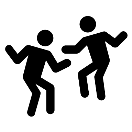 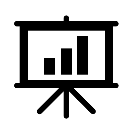 الحروف المرتكزة على السطر
[ب  د  ط  ف]
التعريف بالمشروع
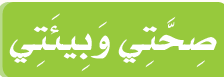 نص الاستماع
النص الشعري
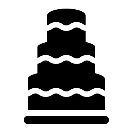 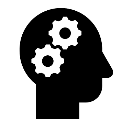 لِمَ تأتِ الفراشةُ؟
ناقلُ الأمراض
التواصل الشفهي
نص الفهم القرائي
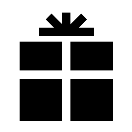 إبداء الرأي
وصف مشاهدات
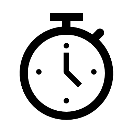 التَّصحُّر وأثرُه في البيئةِ
الظاهرة الإملائية
التواصل الكتابي
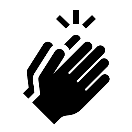 كلماتٌ حذفت الألفُ من وسطِها
همزتا القطع والوصل
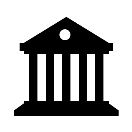 كتابة قصة من مشاهد معروضة
بناء فقرتين
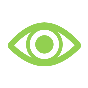 1
2
3
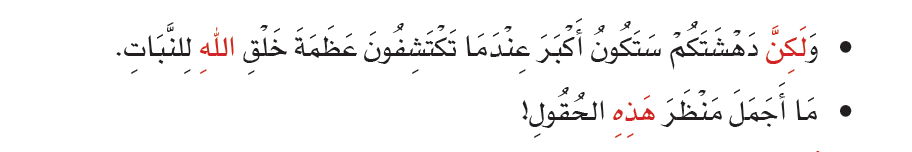 4
الظاهرة الإملائية

كلماتٌ حذفت الألفُ من وسطِها
لكن
الله
هذه
1. اَقْرَأ الجُمَلَ الآتِيةَ :
اقرأ الكلمات الملونة بصوت مسموع , ثم أكتبها في المكان المخصص
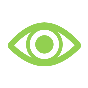 4
الظاهرة الإملائية

كلماتٌ حذفت الألفُ من وسطِها
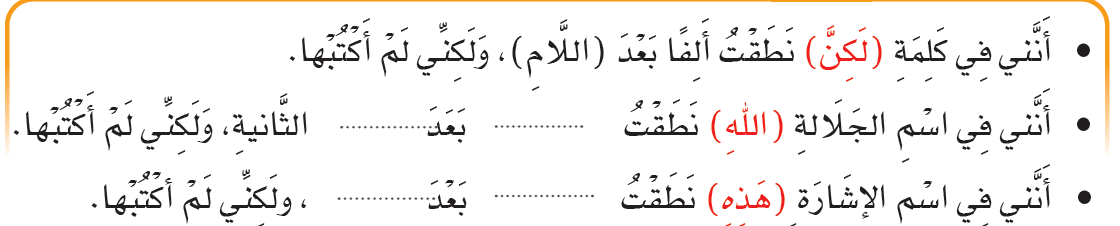 اللام
ألفاً
ألفاً
الهاء
أُلاحِظُ
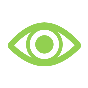 1
2
3
4
4
الظاهرة الإملائية

كلماتٌ حذفت الألفُ من وسطِها
لكن
الله
هذه
كذلك
أَستَنْتِجُ
فِي بَعض الكَلِماتِ نَنْطِقُ الأَلِفَ وَلَا نَكْتُبُها، مِنْ هَذِهِ الكَلِماتِ :
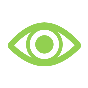 4
الظاهرة الإملائية

كلماتٌ حذفت الألفُ من وسطِها
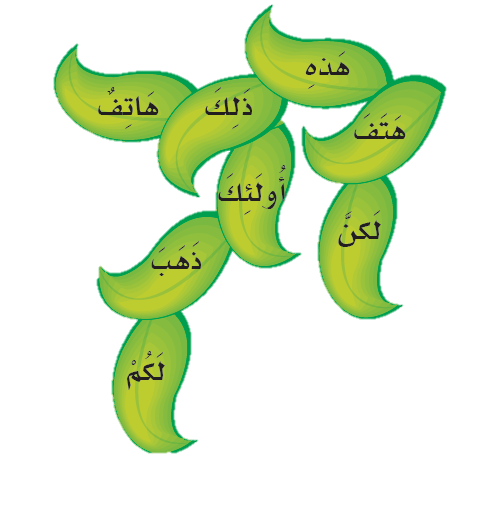 أطُبَقِّ
1. أنَطْقِ الكَلِماتِ الآتِيَةَ، ثُمَّ أَرْسمُ دَائِرَةً حَوْلَ الكَلِمةِ الَّتِي فِيهَا اَلِفٌ تُنْطَقُ وَلَا تُكْتَبُ:
1
2
3
4
4
الظاهرة الإملائية

كلماتٌ حذفت الألفُ من وسطِها
هَؤُلاءِ
أُولَئكَ
إِلهٌ
ذلك
2. أحَدِّدُ مَوضعَ الأَلِفِ التِي تُنْطَقُ وَلَا تُكْتَبُ فِي الكَلِماتِ الآتِيةِ
بعد الذال
بعد اللام
بعد الهاء
بعد اللام
4
الظاهرة الإملائية

كلماتٌ حذفت الألفُ من وسطِها
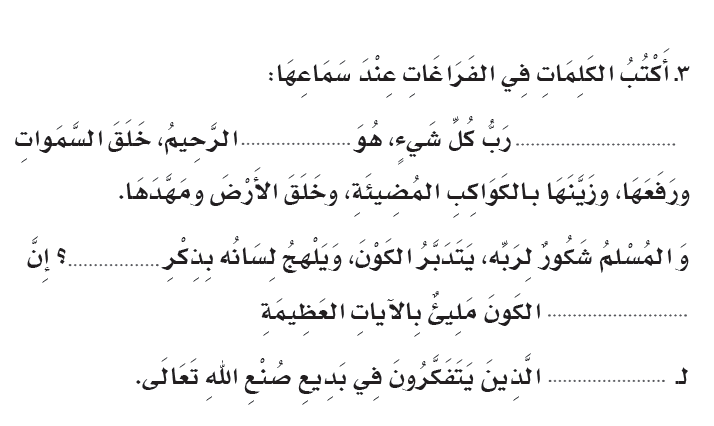 الرَّحمن
الله
الله
ذلك
أولئك
3- أَكْتُبُ الكَلِمَاتِ فِي الفَرَاغَاتِ عِنْدَ سَمَاعِهَا :
انتهى الدرس